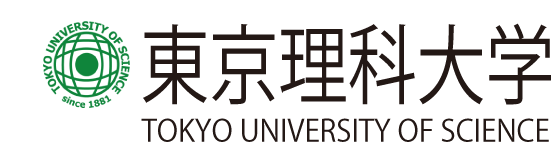 第41回応用物理学科セミナー
日時： 11月7日（水） 16:10 – 17:10
場所：葛飾キャンパス研究棟８Ｆ第２セミナー室
Speaker：篠原 康 氏 （Yasushi Shinohara）

Affiliation: 東京大学工学系研究科附属光量子科学研究センター　特任研究員
Title：固体高次高調波の理論的研究：一次元模型シミュレーション、三次元原子論的シミュレーションによるアプローチ
Abstract：
低い光子エネルギーを持った高強度コヒーレント光の実現により、こうした光で誘起する固体における電子の非線形ダイナミクスの観測が可能になった。入射光の整数倍の光子エネルギーの放出が起こる高次高調波発生 (HHG) [1] は、こうした現象の中で最も基本的なものの一つである。希ガスを対象にした HHG は、Paul Corkum により提案された 3 ステップ模型 [2] でその物理が良く理解できる。一方、固体における HHG のメカニズムは 3 ステップ模型の固体版の拡張以外の様々な物理が表れることが理論的、実験的に示唆されており、活発に議論が行われている。一次元模型 [3,4]、及び三次元系 [5] のシミュレーションを通じて、我々はこうしたメカニズムの解明に取り組んでいる。セミナーでは、一次元模型を使った固体 HHG の半古典的な記述法と、三次元原子論的シミュレーションを用いた実験との直接比較について紹介する。
 
[1] S. Ghimire, et al., Nat. Phys. 7, 138 (2011).
[2] P. B. Corkum, Phys. Rev. Lett. 71, 1994 (1993).
[3] Takuya Ikemachi, Yasushi Shinohara, et al., Phys. Rev. A 95, 043416 (2017).
[4] Takuya Ikemachi, Yasushi Shinohara, et al., Phys. Rev. A 98, 023415 (2018).
[5] K. Kaneshima, Y. Shinohara, et al., Phys. Rev. Lett. 120, 243903 (2018).
世話人：遠山 貴巳